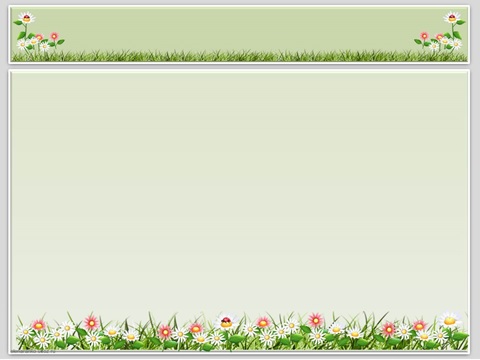 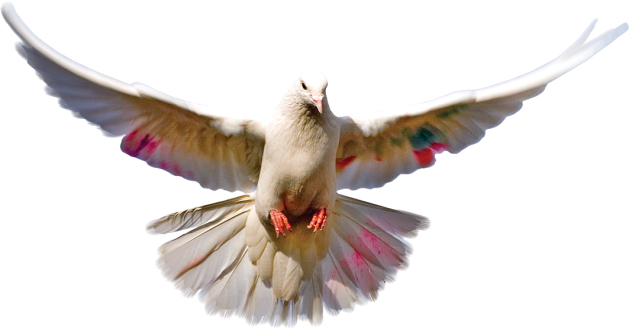 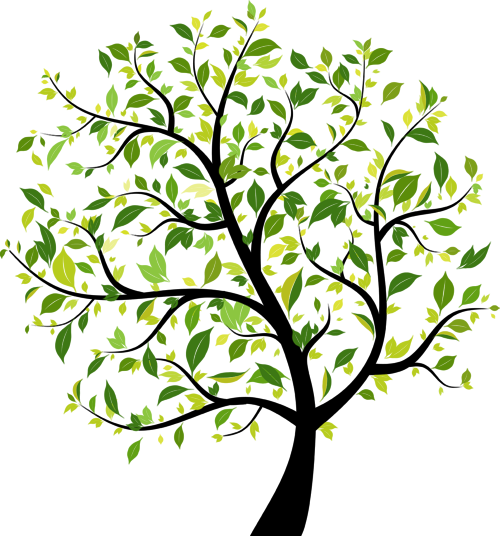 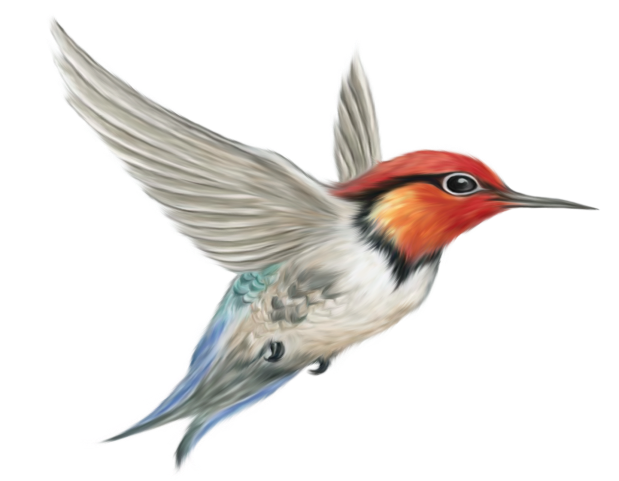 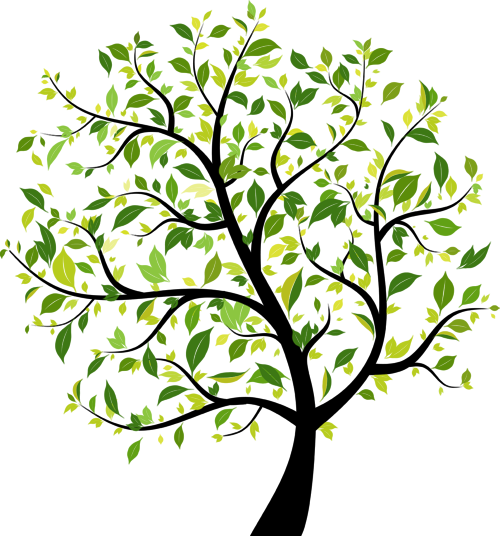 Добро пожаловать в виртуальный ЗООПАРК
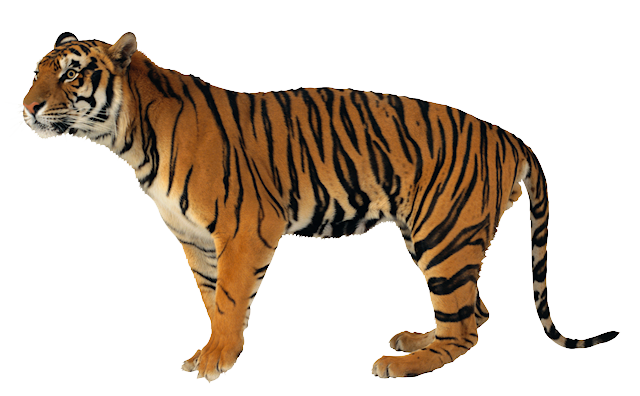 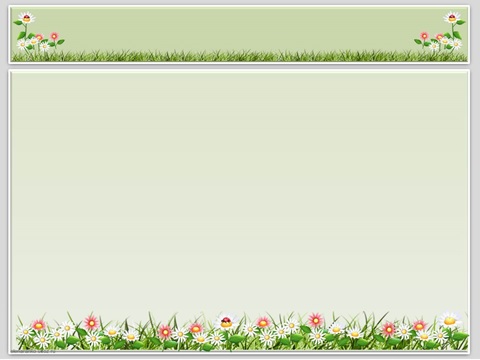 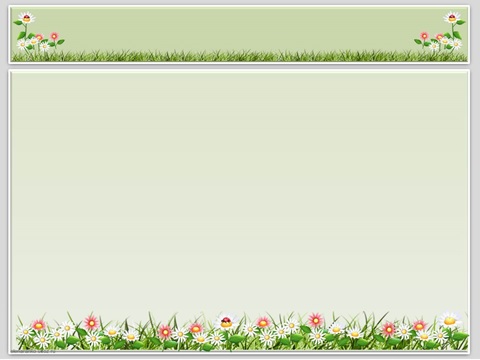 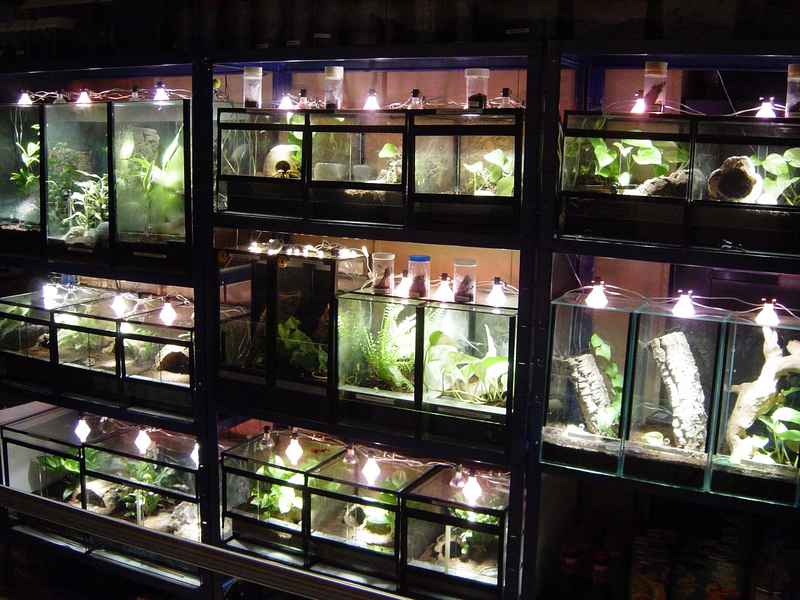 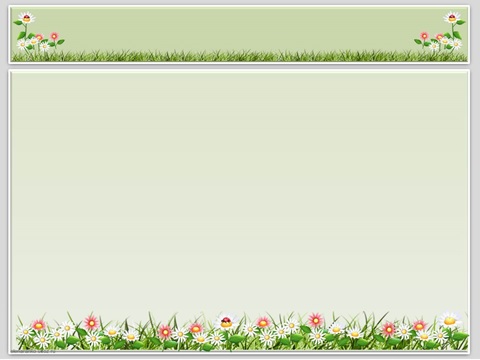 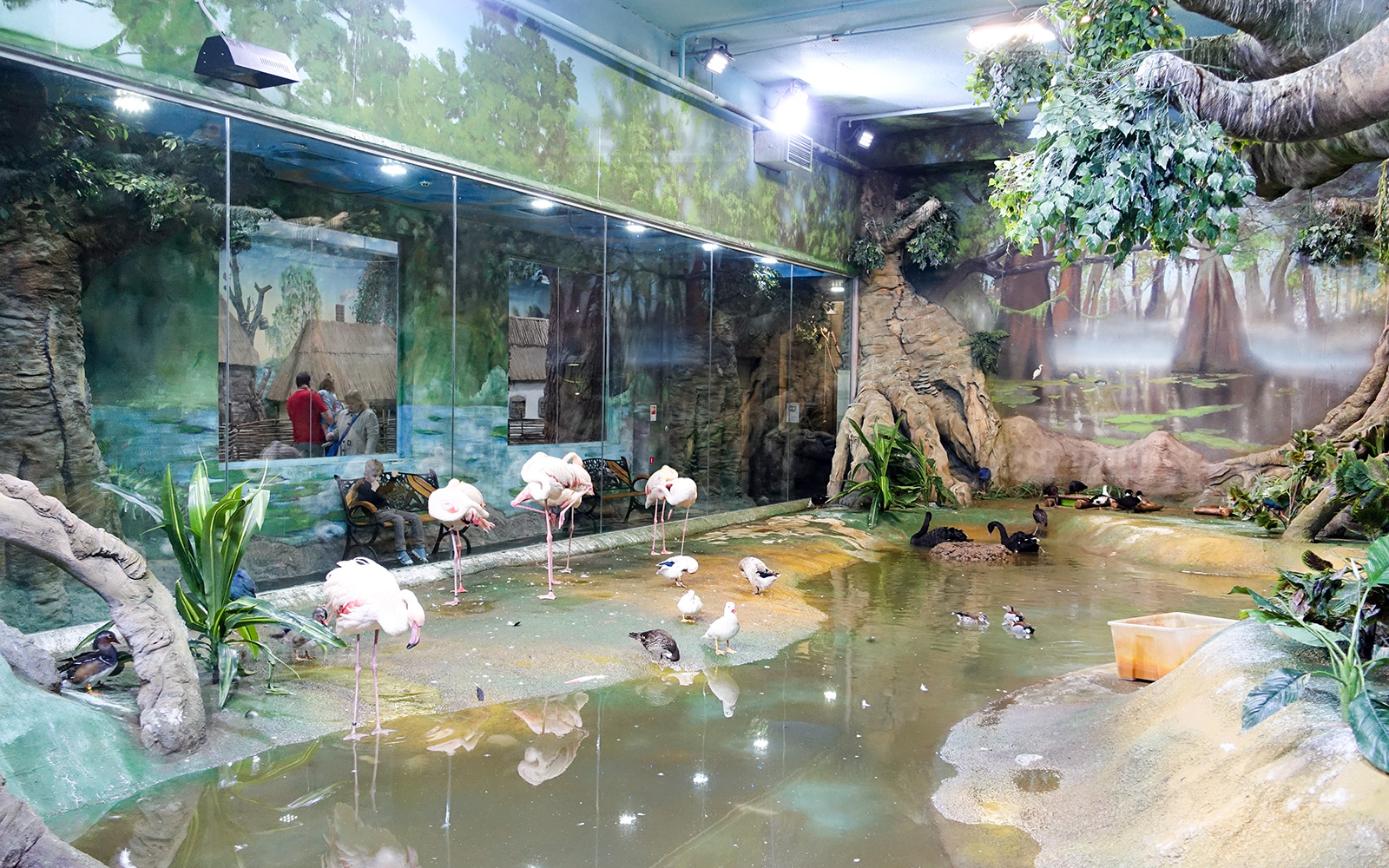 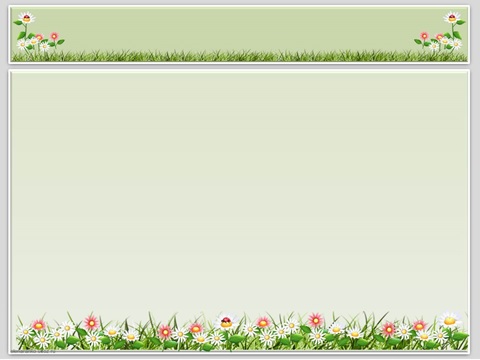 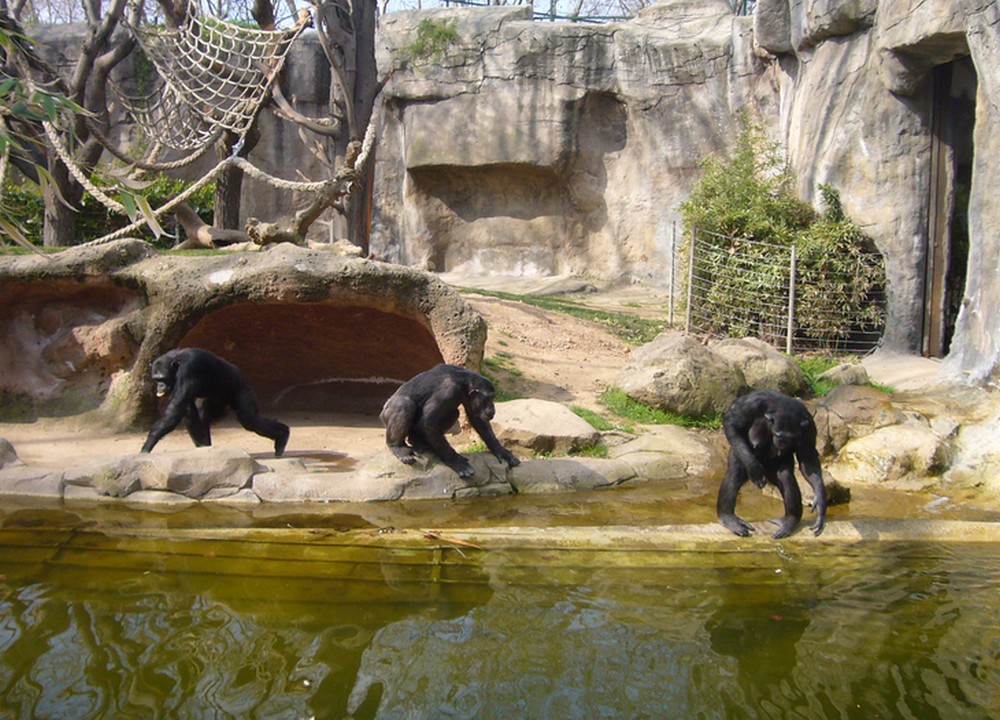 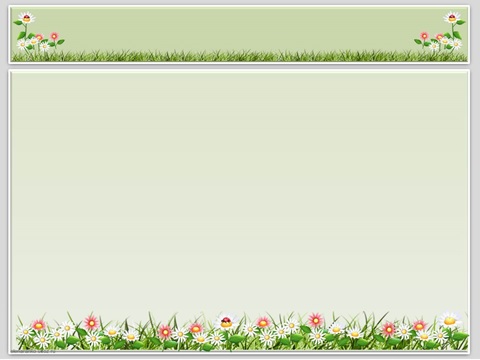 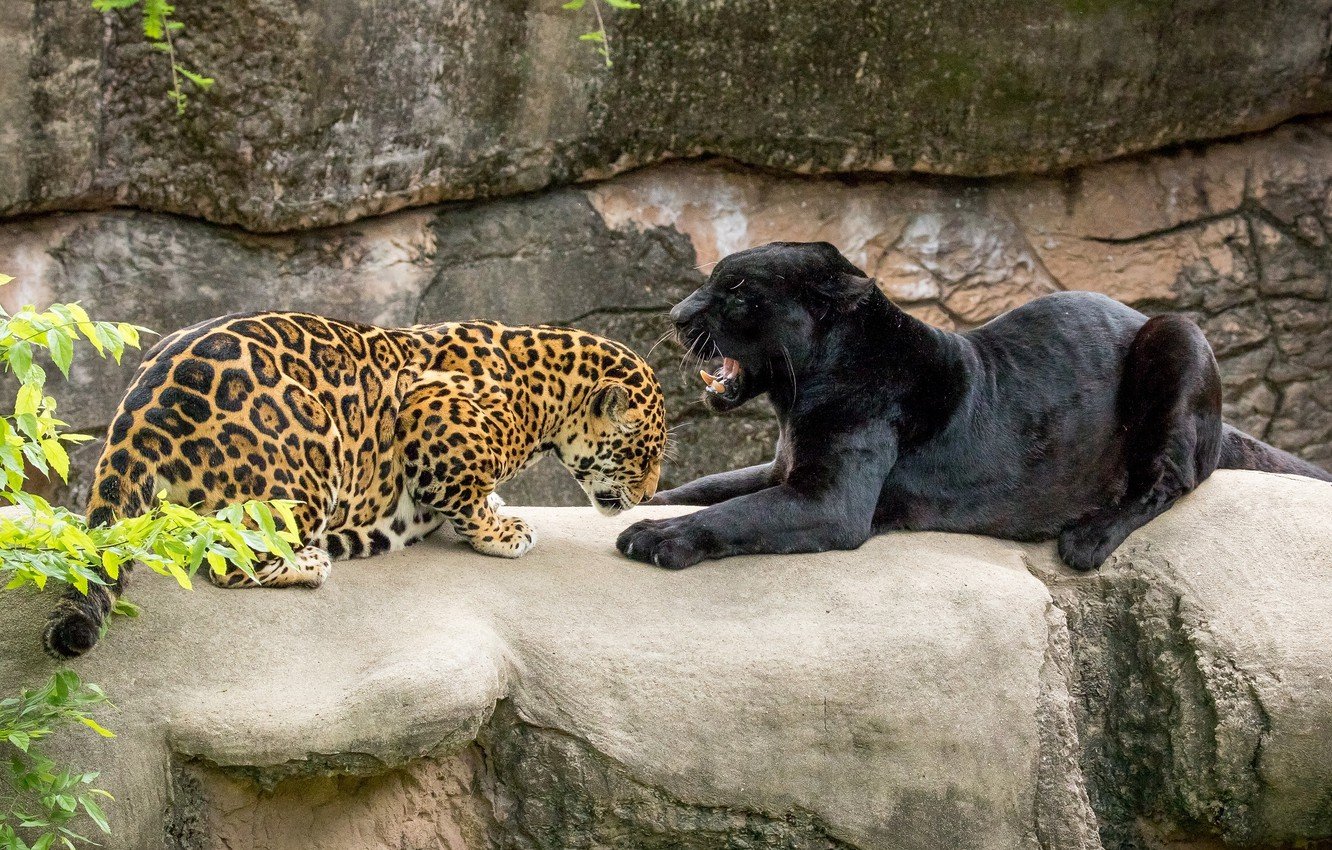 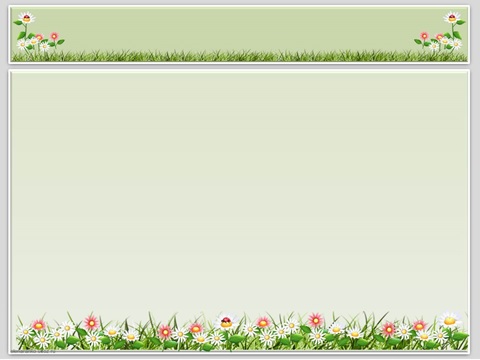 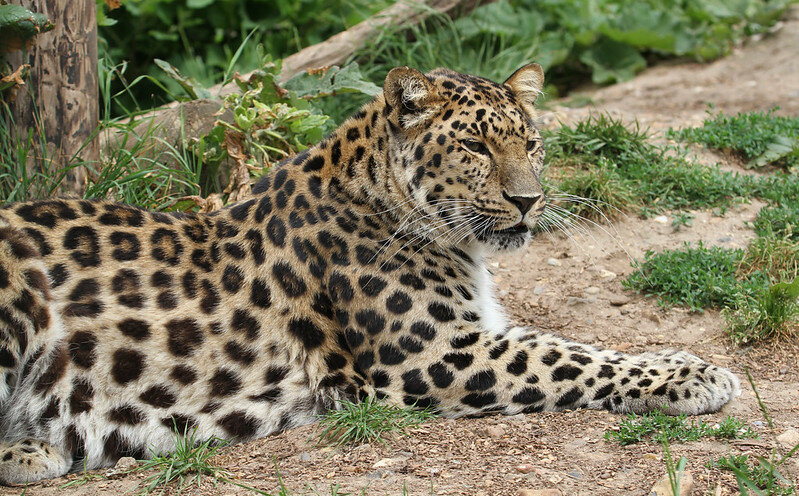 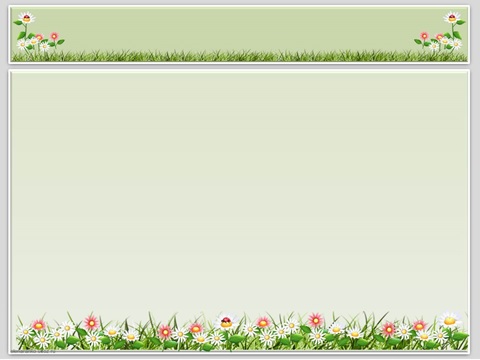 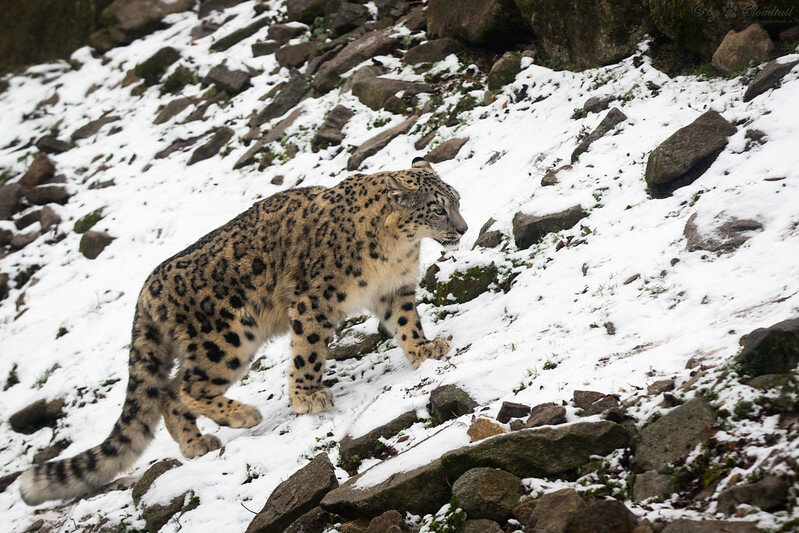 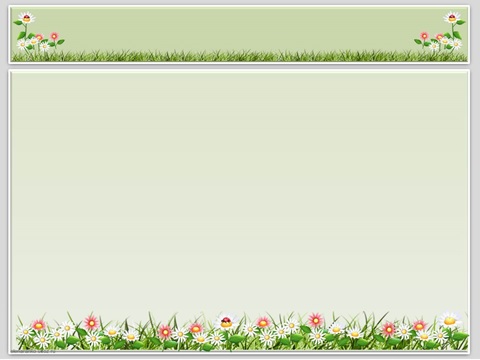 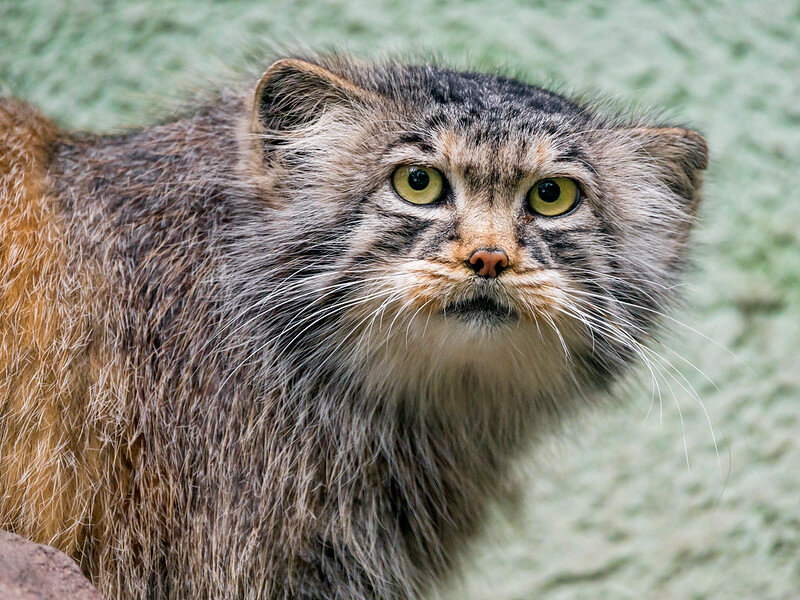 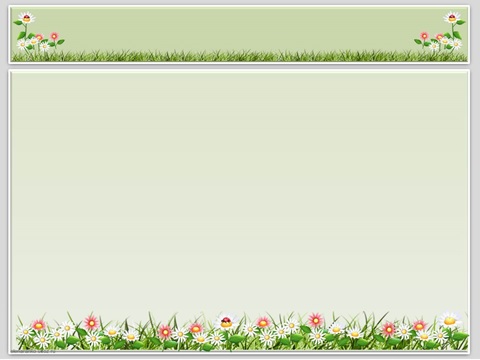 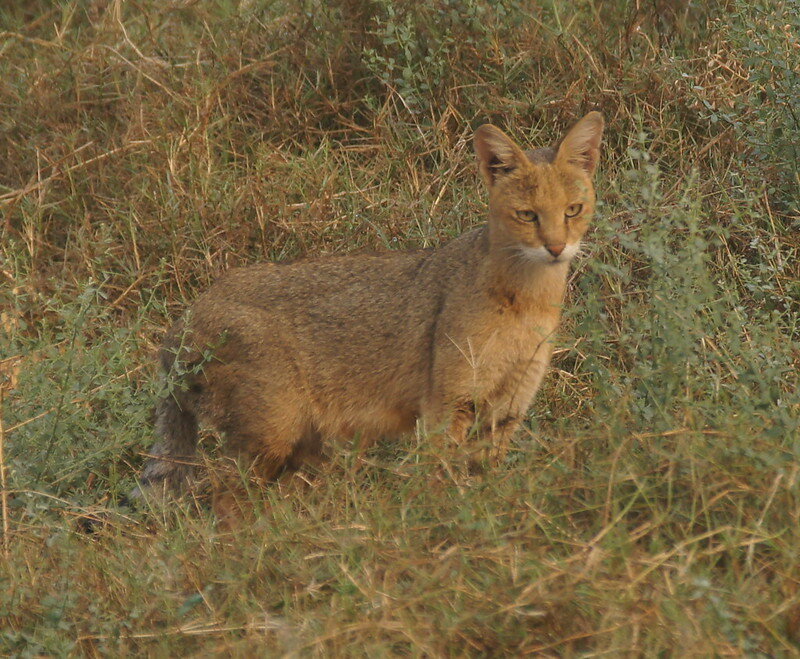 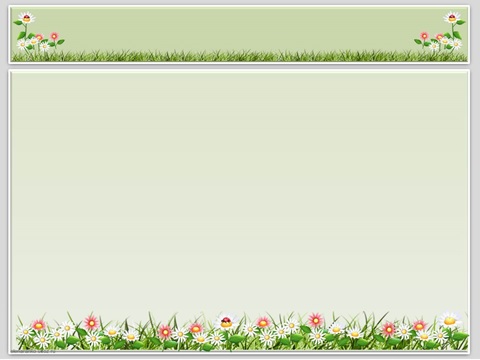 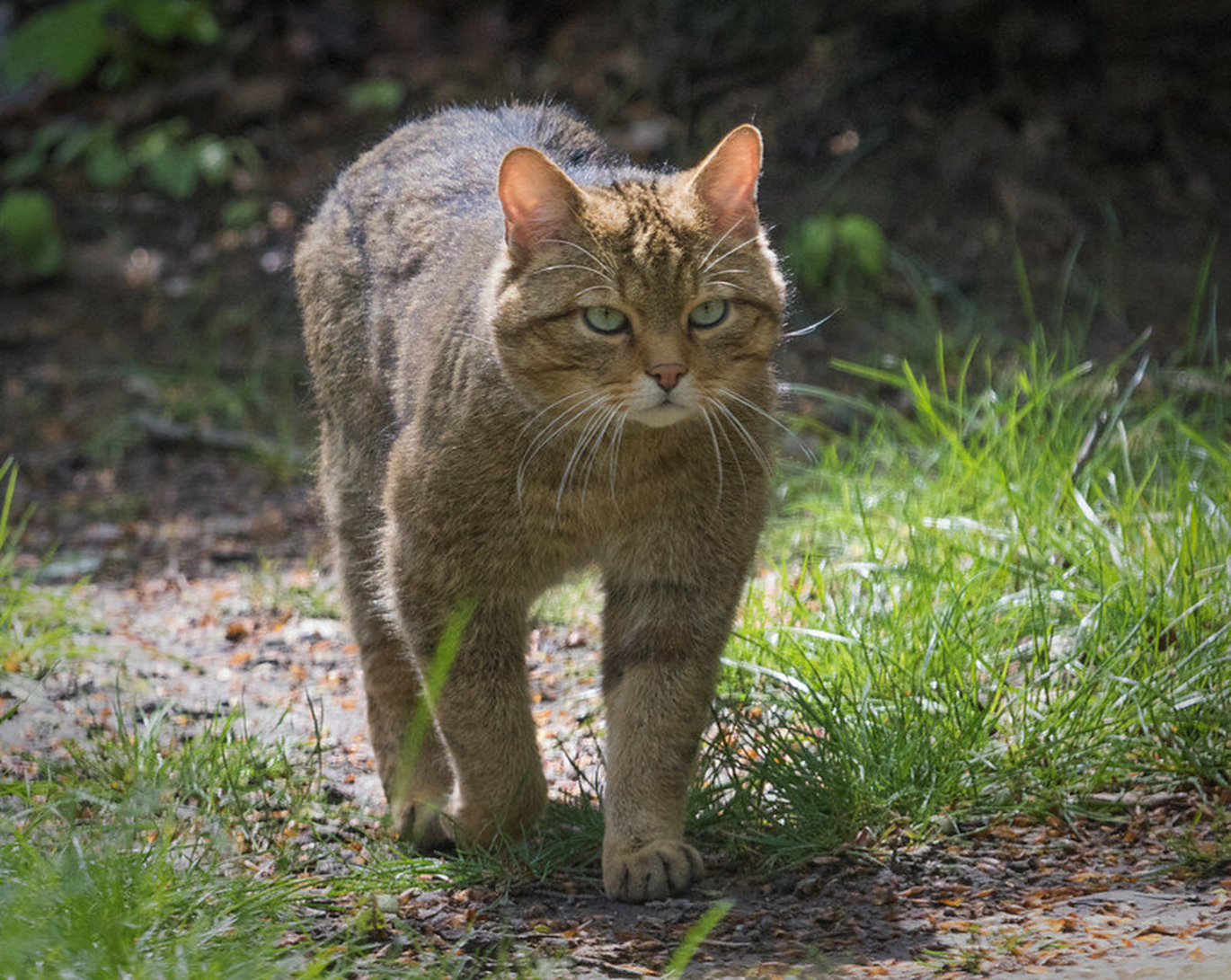 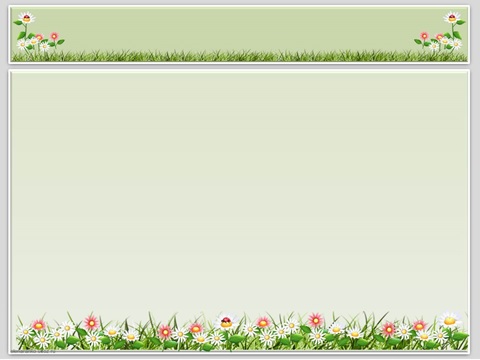 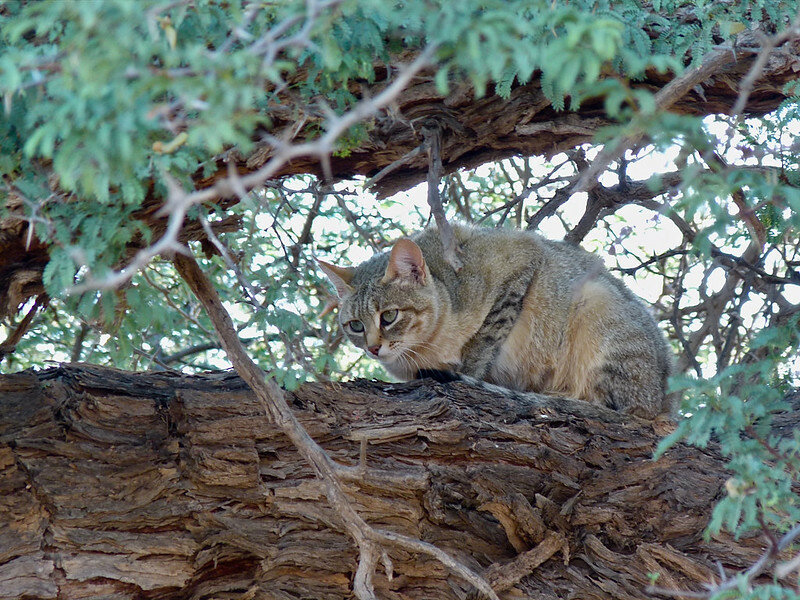 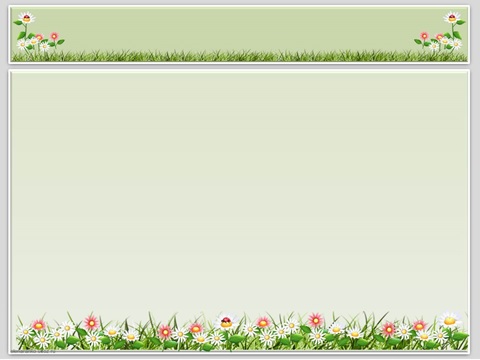 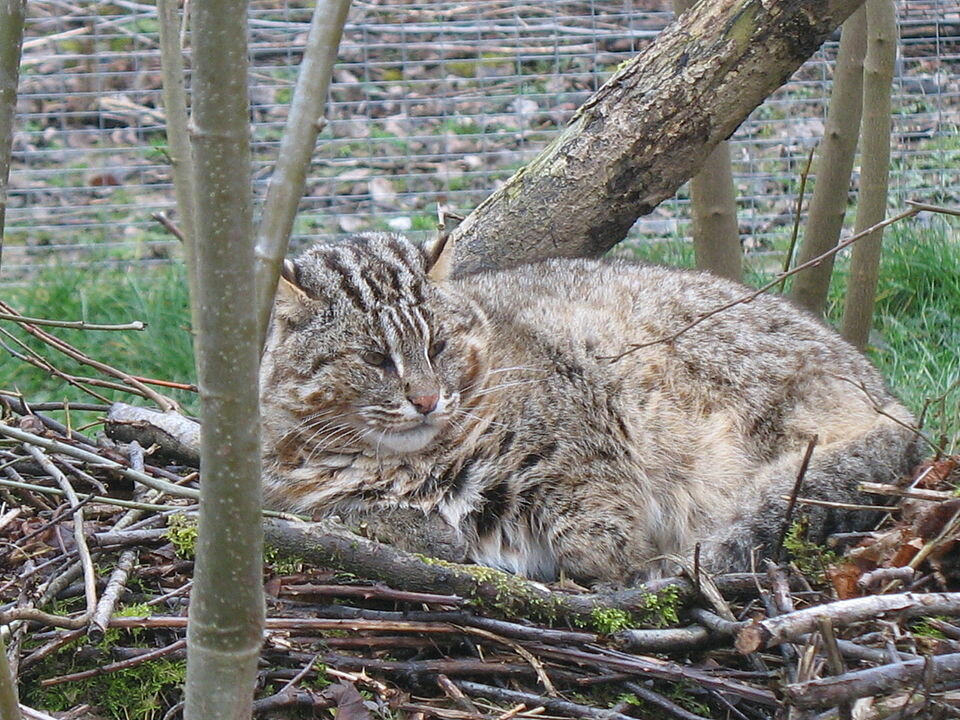 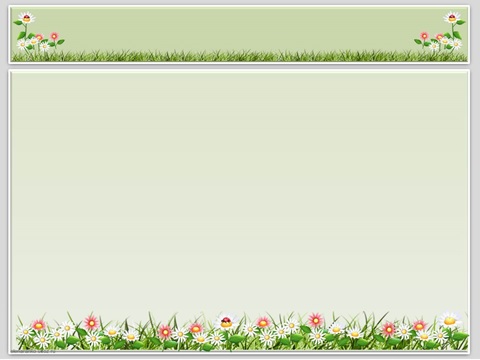 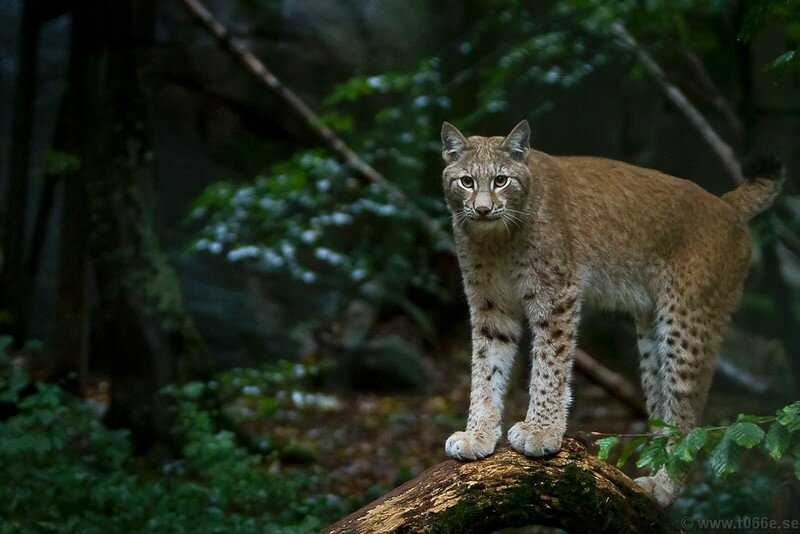 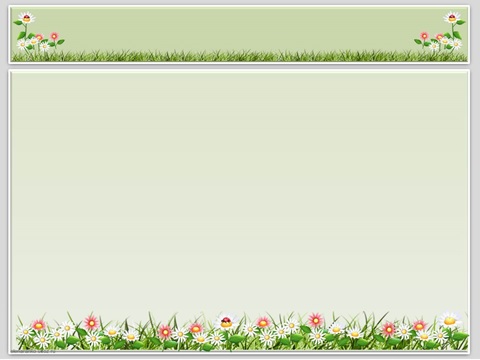 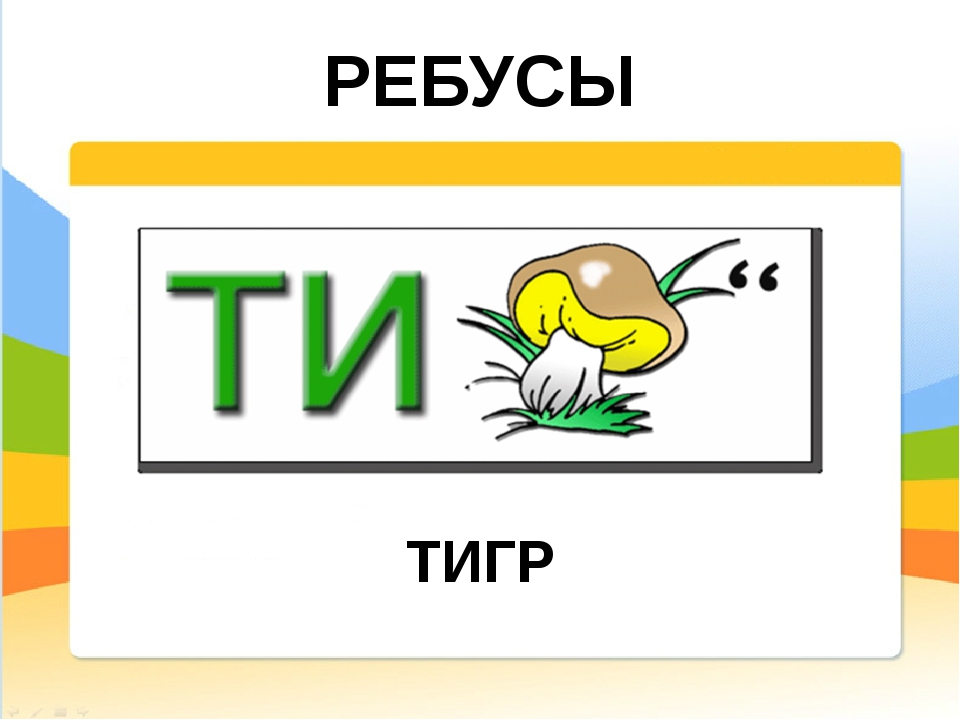 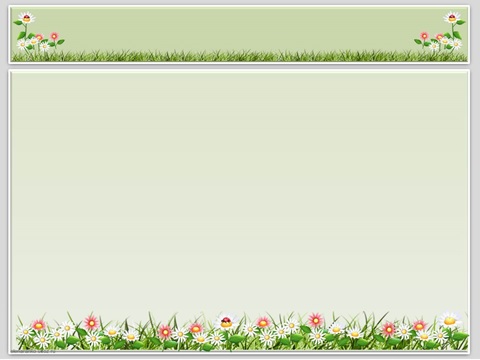 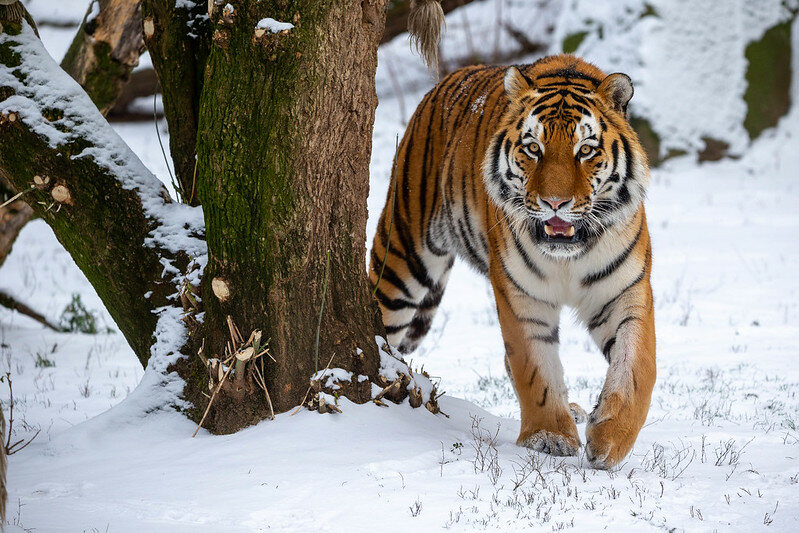 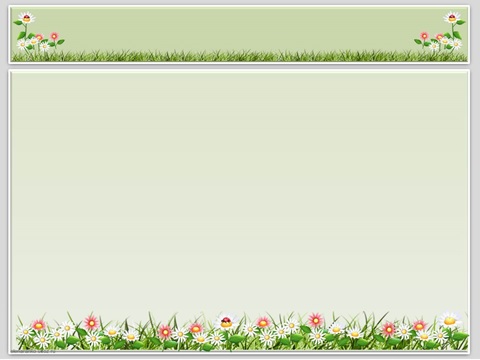 Благодарим за посещение зоопарка